LÍNGUA PORTUGUESA: 

UMA VISÃO SISTEMATIZADA DO REFERENCIAL CURRICULAR

GEFEM
ADRIANE BARBOSA NOGUEIRA LOPES
Prefeita Municipal

LUCAS HENRIQUE BITENCOURT DE SOUZA
Secretário Municipal de Educação

ANA CRISTINA CANTERO DORSA LIMA
Superintendente de Gestão das Políticas Educacionais

ANA MARIA RIBAS
Gerente do Ensino Fundamental e Médio
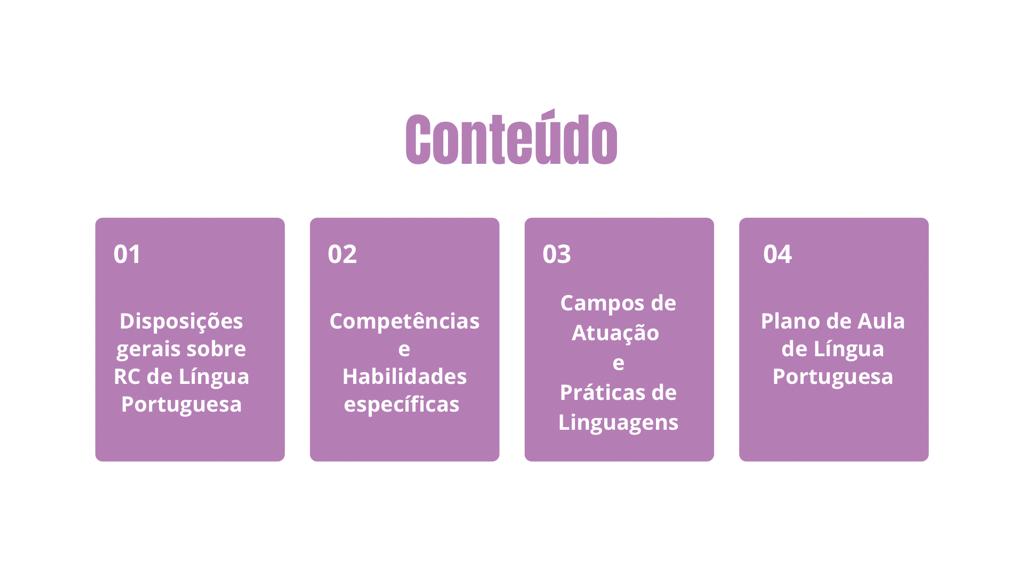 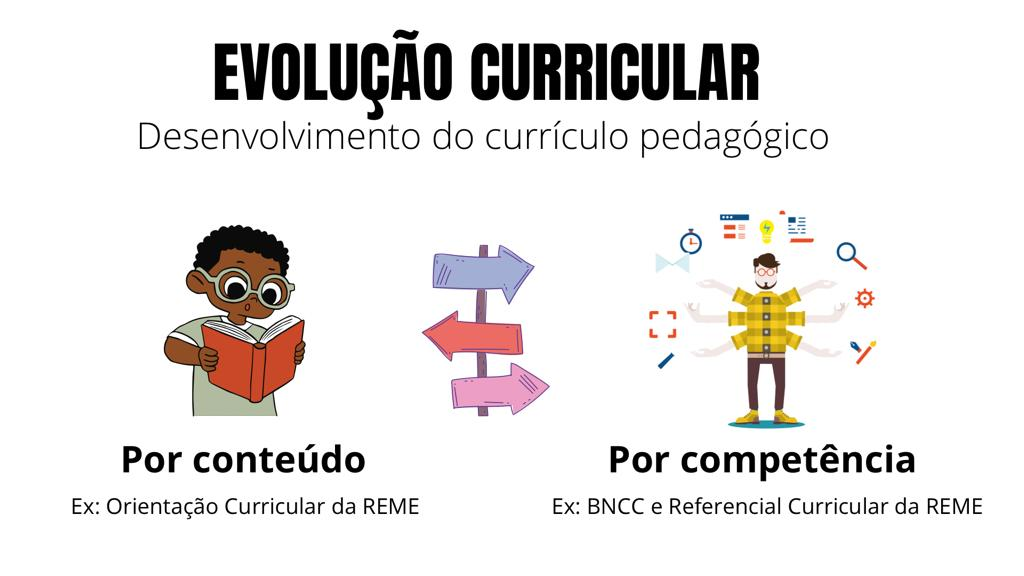 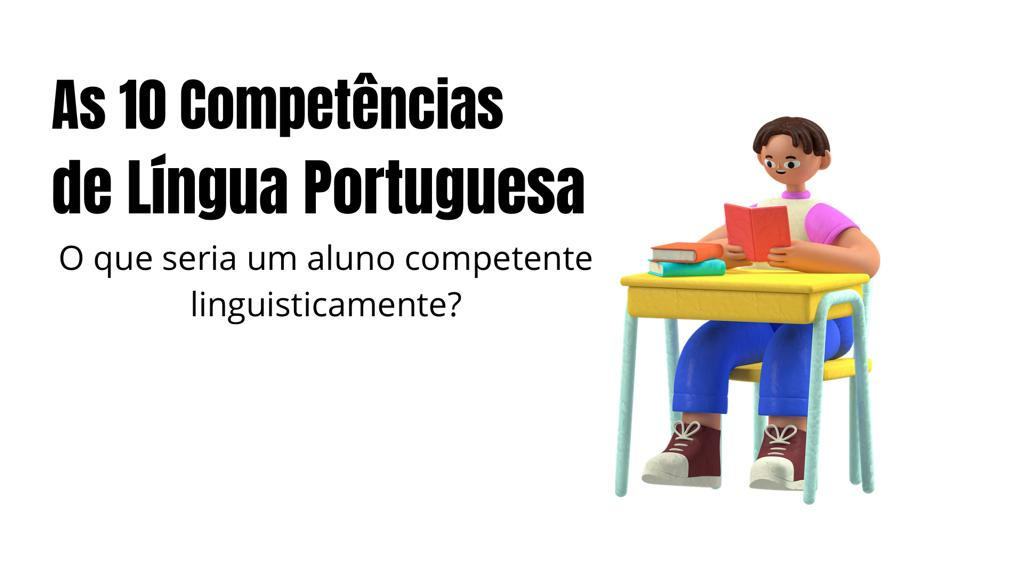 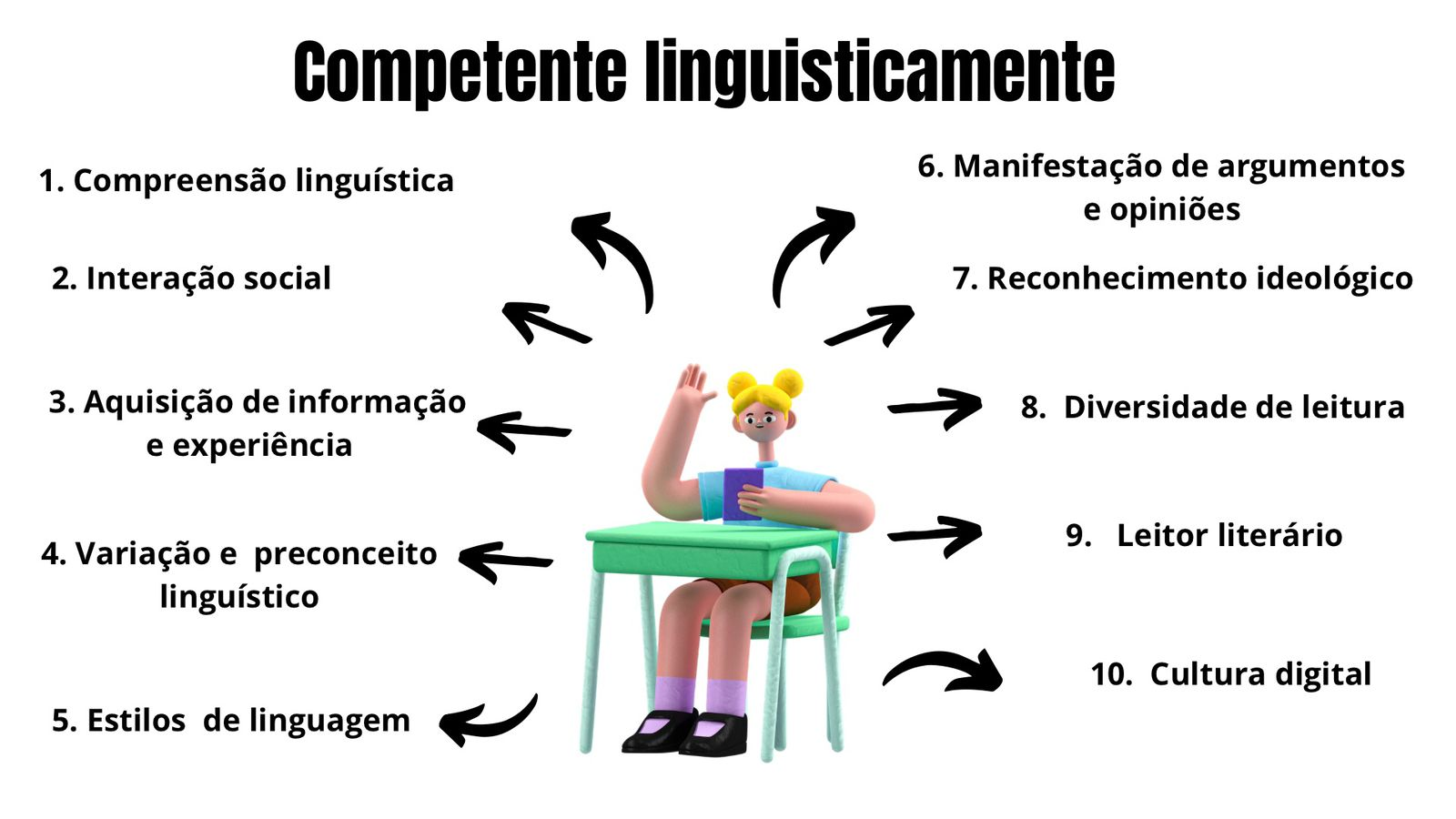 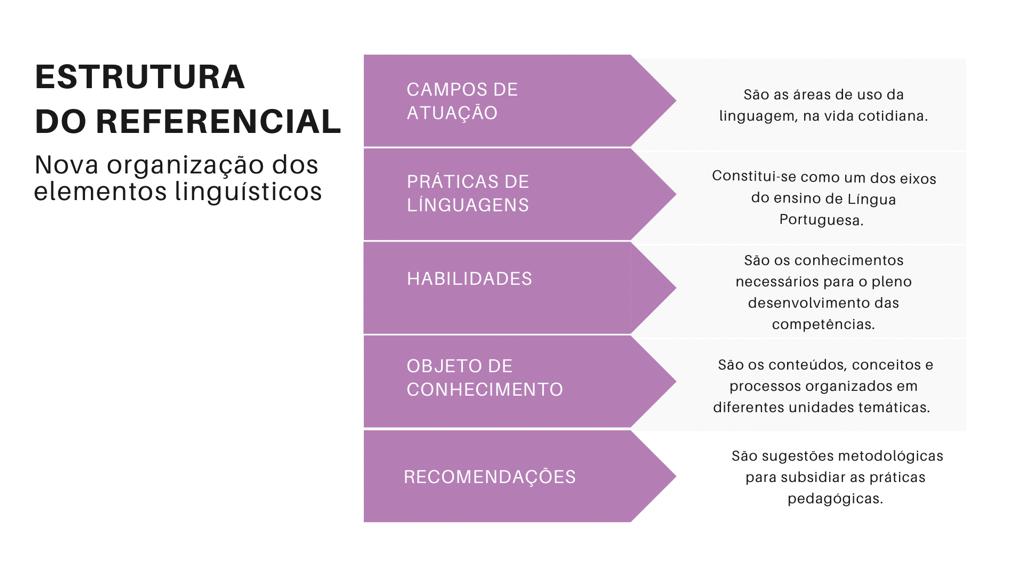 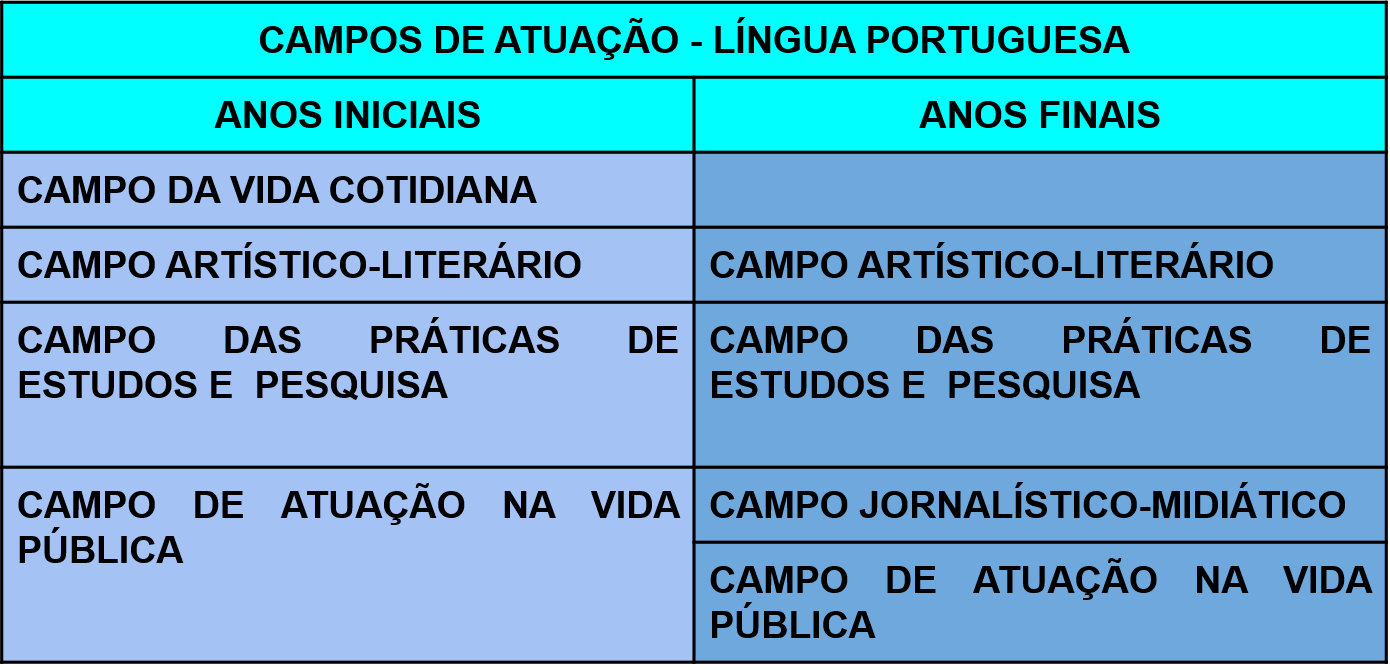 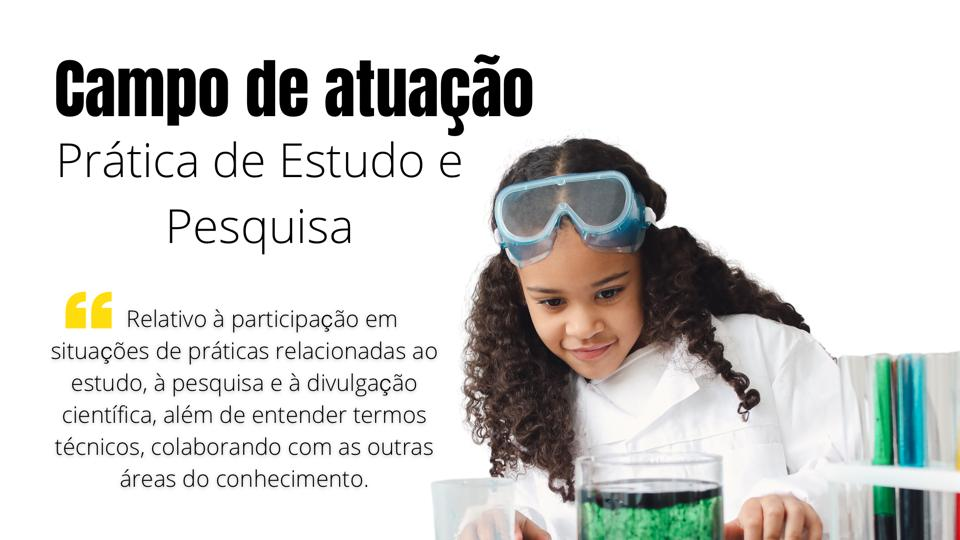 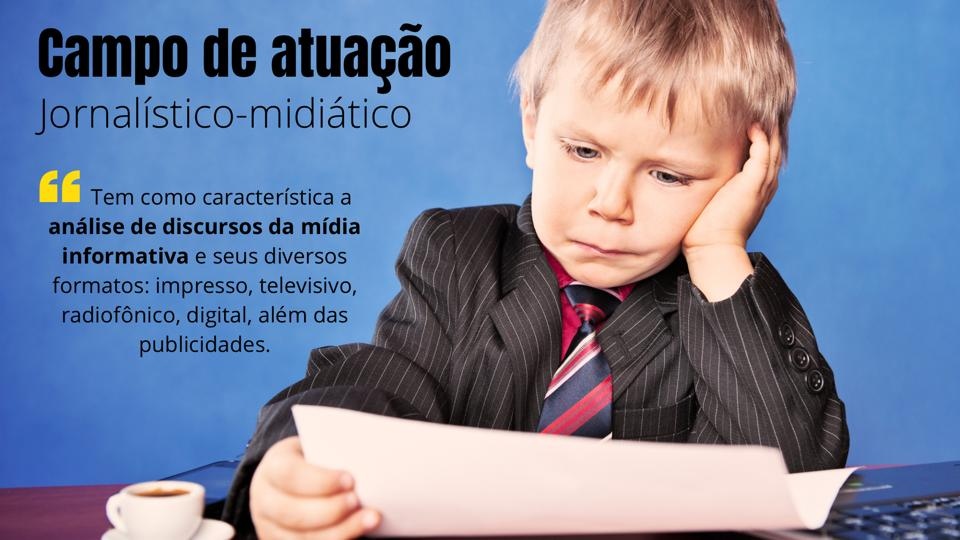 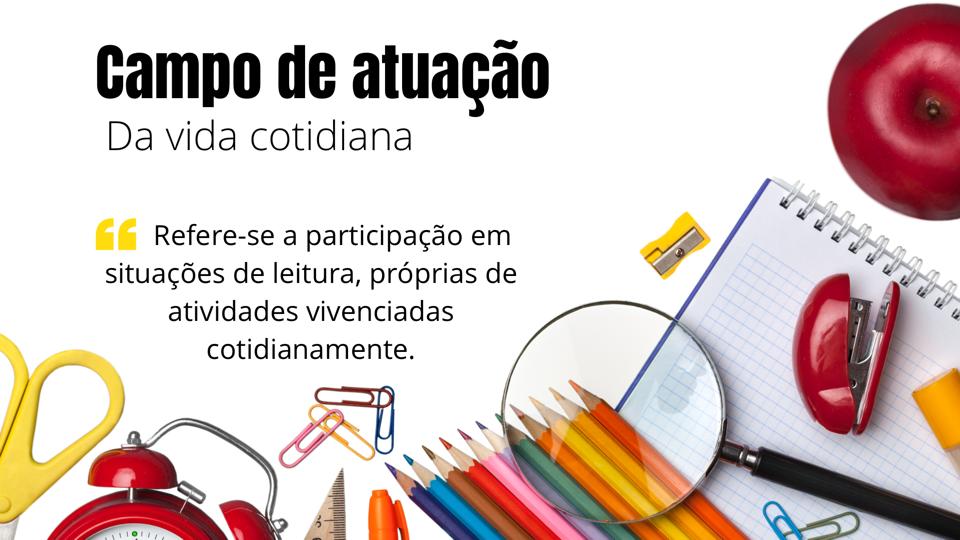 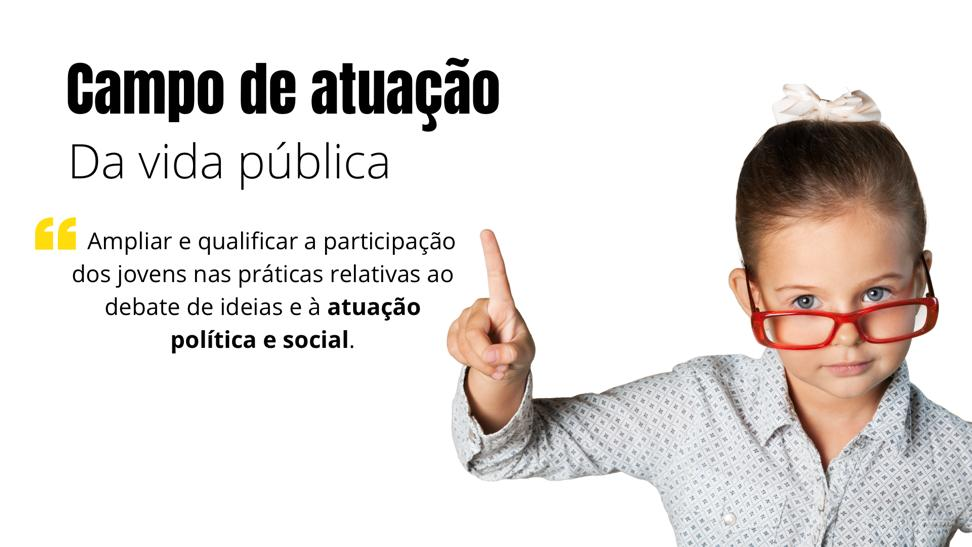 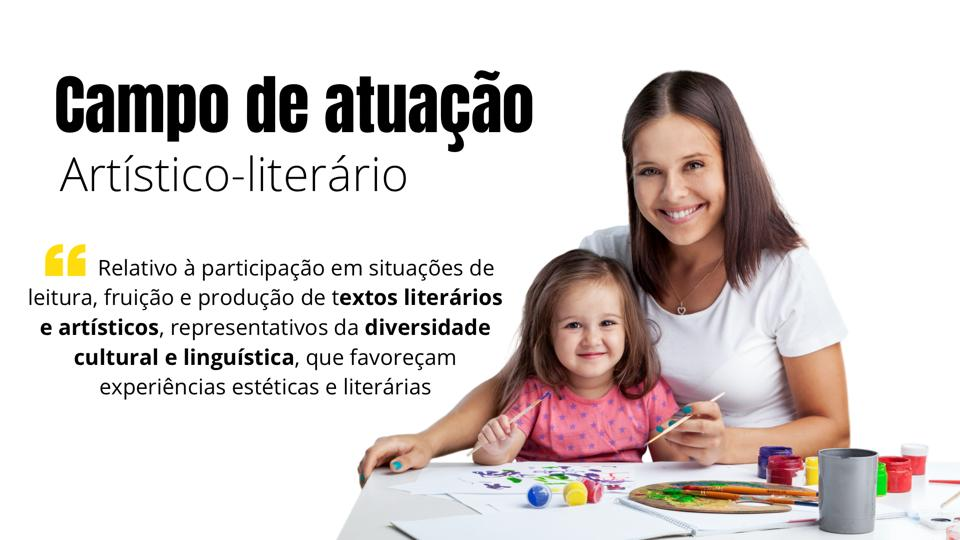 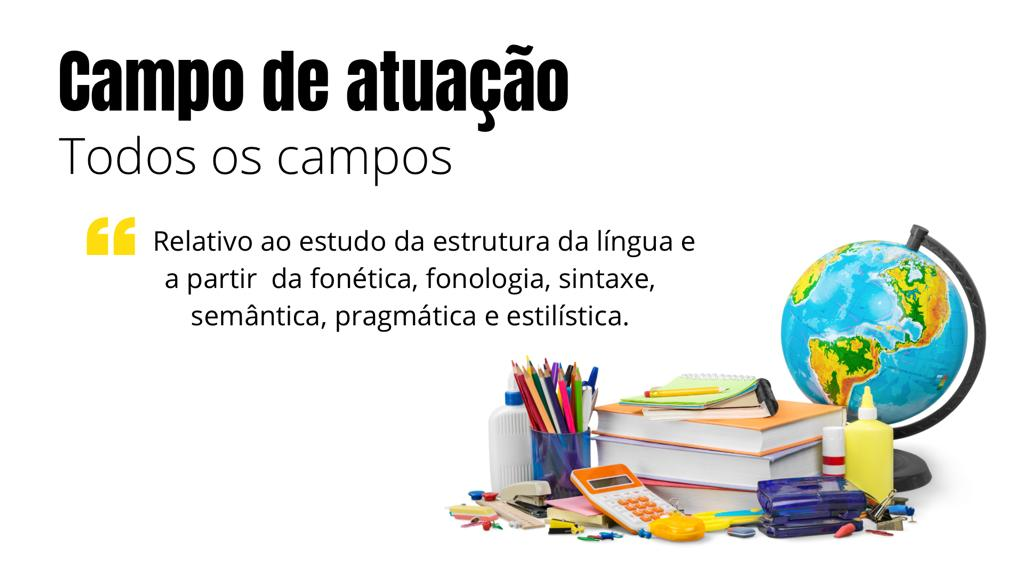 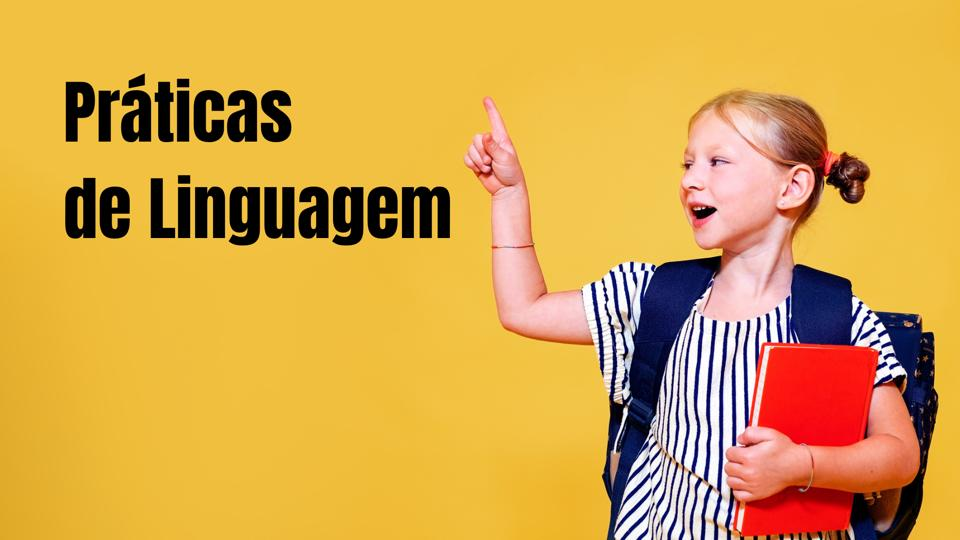 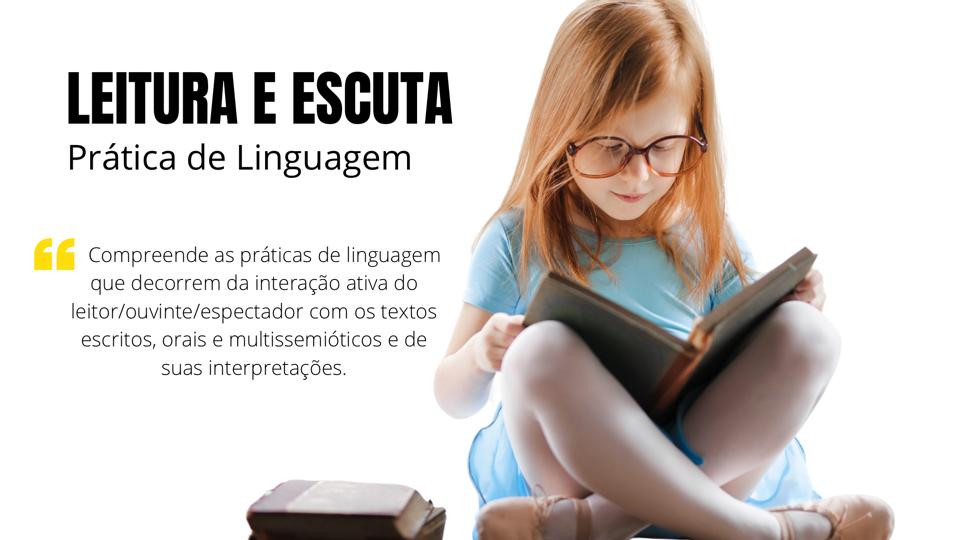 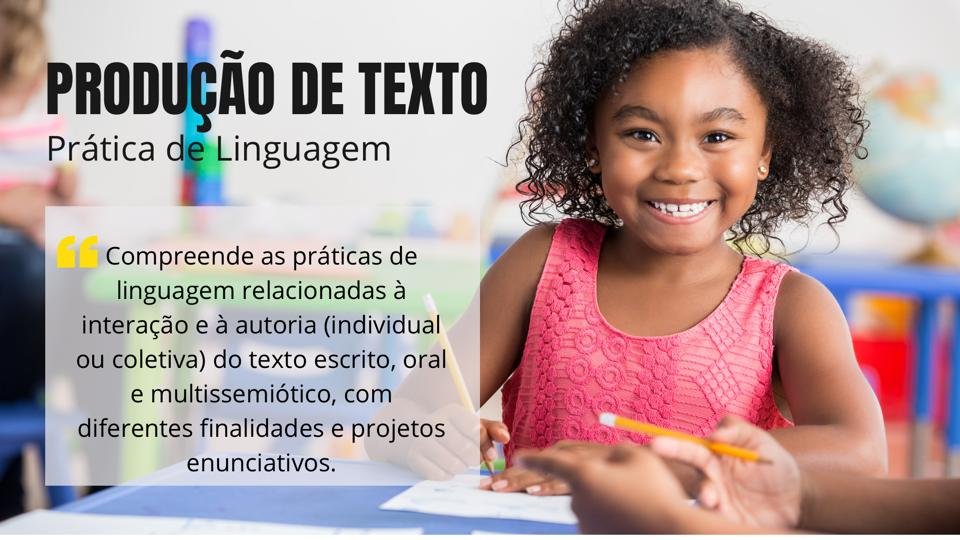 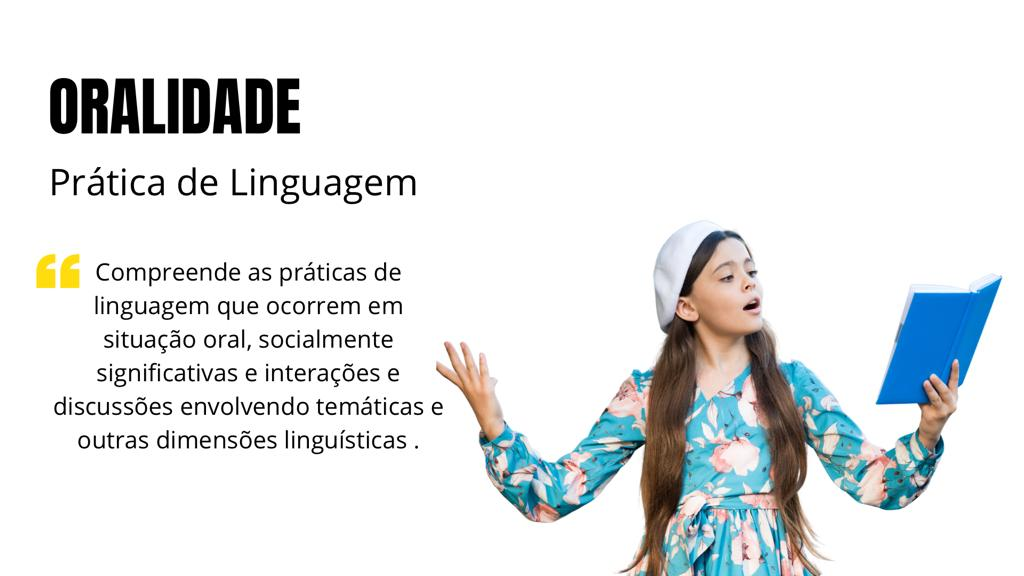 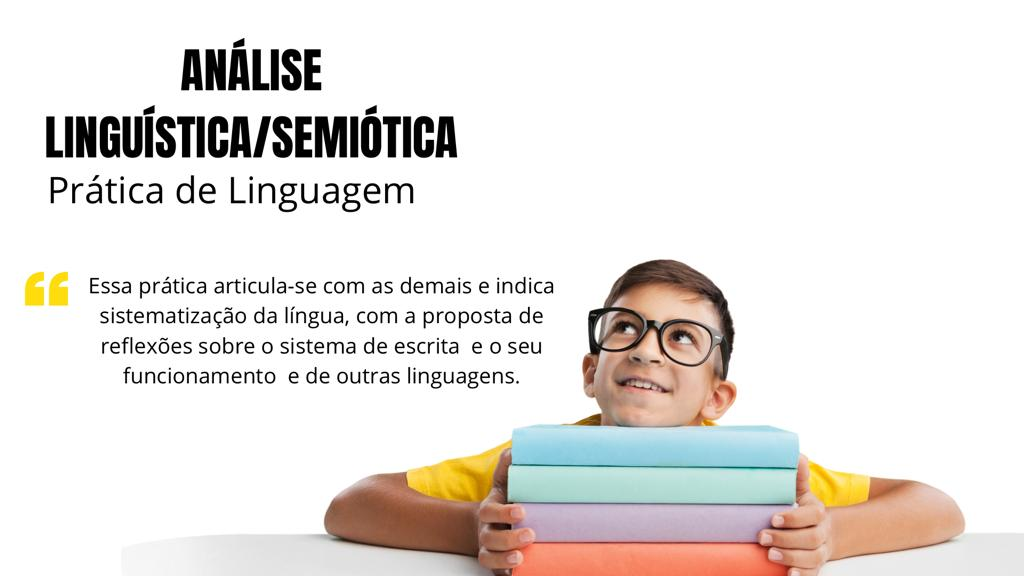 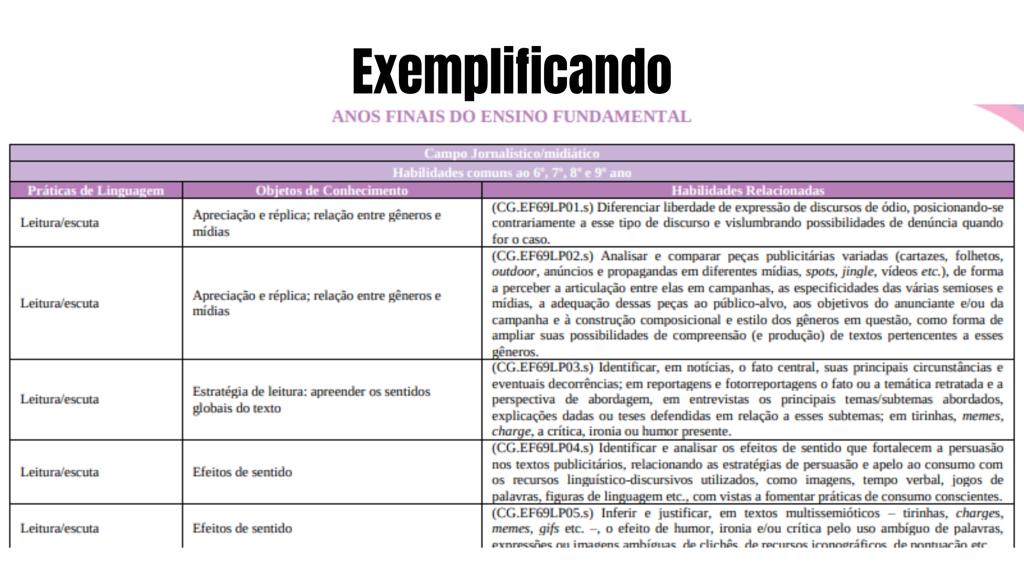 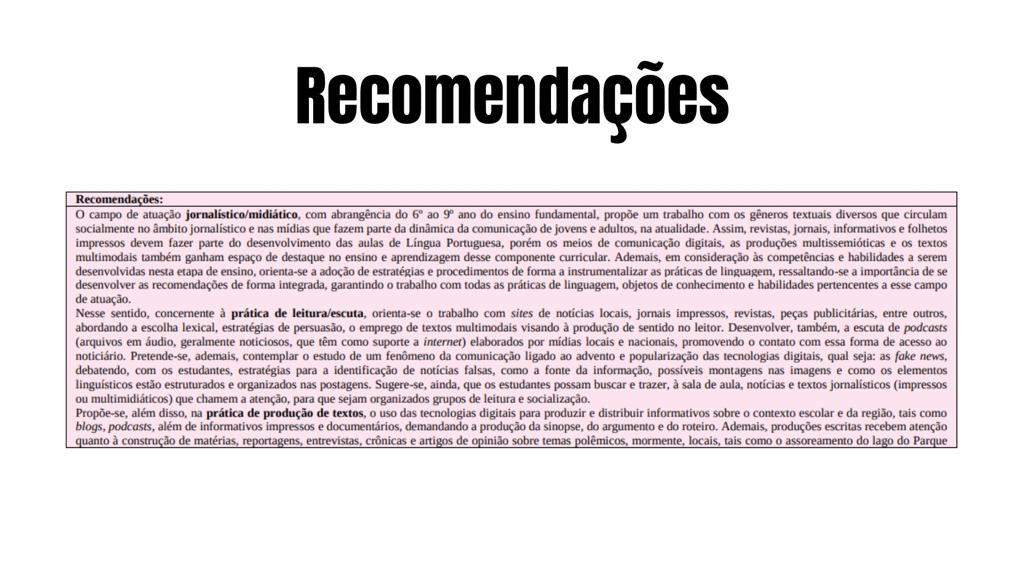 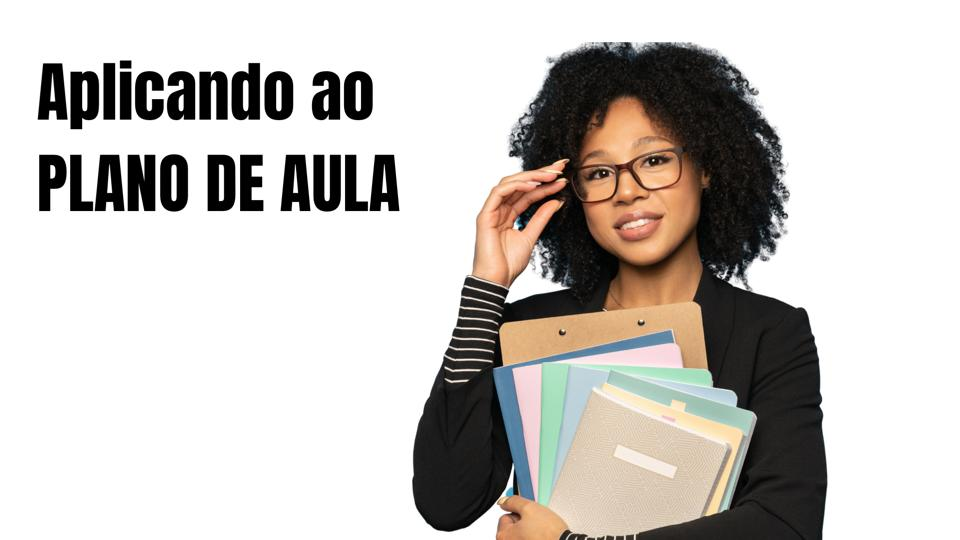 Contatos das equipes de Língua Portuguesa da Gefem

E-mail 1º ao 5º: equipeacompanhamentopedagogico@gmail.com

E-mail 6º ao 9º: linguaportuguesasemedblog@gmail.com

Blog 1º ao 5º: coef-aprendabem.blogspot.com

Blog 6º ao 9º: linguaportuguesasemed.blogspot.com

Telefone 1º ao 5º: 2020-3852

Telefone 6º ao 9º: 2020-3844